令和６年５月１７日（金）
第１回PTA運営委員会
東彼杵中だより
１3日（月）１９時より、総合会館大会議室にて、第１回PTA運営委員会が開催されました。当日は本部役員・学級役員・部会委員・地区役員の皆様にご参加いただき、大変ありがとうございました。今回の大きな議案は「新旧PTA役員さんの交代」と「新専門委員長さんの選出と引継ぎ」でしたが、限られた時間の中、協議を進めていただき、ありがとうございました。今後は各専門部会で様々な活動が展開されると思いますが、PTA会員の皆様のご協力をよろしくお願いいたします。
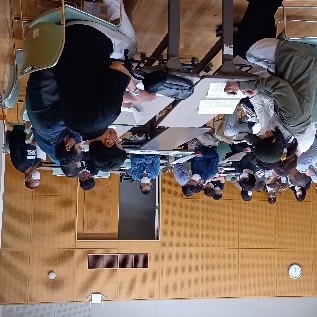 第６号
文責：校長　正尾　敏
大雨時の生徒の引き渡しについて（詳細は別紙に）
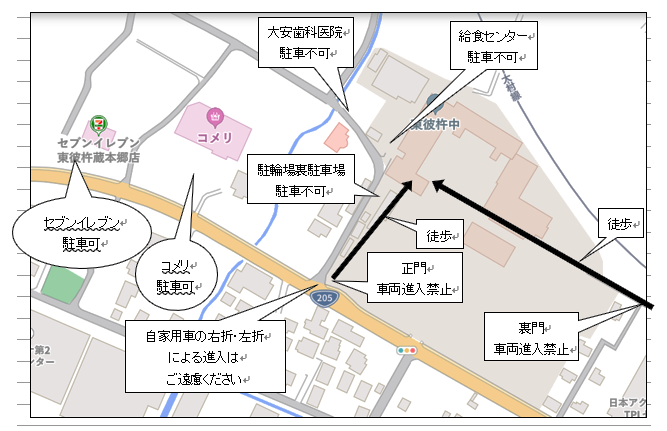 ６月の主な行事予定
３日（月）内科検診　１年生全員面談開始（SC・SSW）
４日（火）内科検診　川棚特別支援学校交流会（１年）
11日（火）郡中体連陸上大会（シーサイド公園）
12日（水）陸上大会予備日
18日（火）～20日（木）定期テスト
26日（水）授業参観（道徳）・懇談会
27日（木）青少年劇場（午後）
★授業参観日が当初予定より変更となっております。ご了承ください
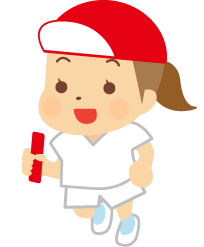 ＜町内に発令された 暴風（雨）警報・大雨警報・洪水警報の場合＞

【登校】
				 				
 ①　午前６時３０分の時点で、いずれの警報も発令されていない場合は、通常通り登校。
 ②　午前６時３０分の時点で、いずれかの警報が発令され、実際にその状況になってい
　　 る場合は、自宅待機。
 ③  午前１０時までに警報が解除されていたら、随時登校開始。
　　　ただし、保護者が危険と判断する場合は、自宅待機か保護者と登校。
　　　＊千綿地区スクールバス各バス停の出発時刻は連絡メール等でお知らせします。
 ④  午前１０時の時点で、警報が解除されていない場合は、臨時休校。
【下校】
 ⑤　登校後、警報が発令されたら、学校内待機。
　　　保護者が迎えに来たら、下校。
 ⑥　警報が解除されたら、安全を確認し、（集団）下校。
　　　午後から警報が発令される可能性があるときは、早めの（集団）下校。
＊千綿地区スクールバスの学校発車時刻が変更になる時は連絡メール等でお知らせします。
学校運営協議会の皆様を紹介します
５月１０日（金）に第１回学校運営協議会を開催しました。
今年度も多くの場面でご支援をいただきます。
　会長：毛利　政俊　様　　　副会長：朝長　正明　様
副会長：三坂　聡子　様　　　　委員：髙坂　由美子　様
　委員：小玉　大介　様　　　　委員：清心　由紀美　様
　委員：田中　博子　様　　　　委員：浦口　美代子　様
　委員：佐藤　和則　様　　　　委員：山本　明則　様
　委員：吉浦　　学　様　　　　委員：森　　保憲　様